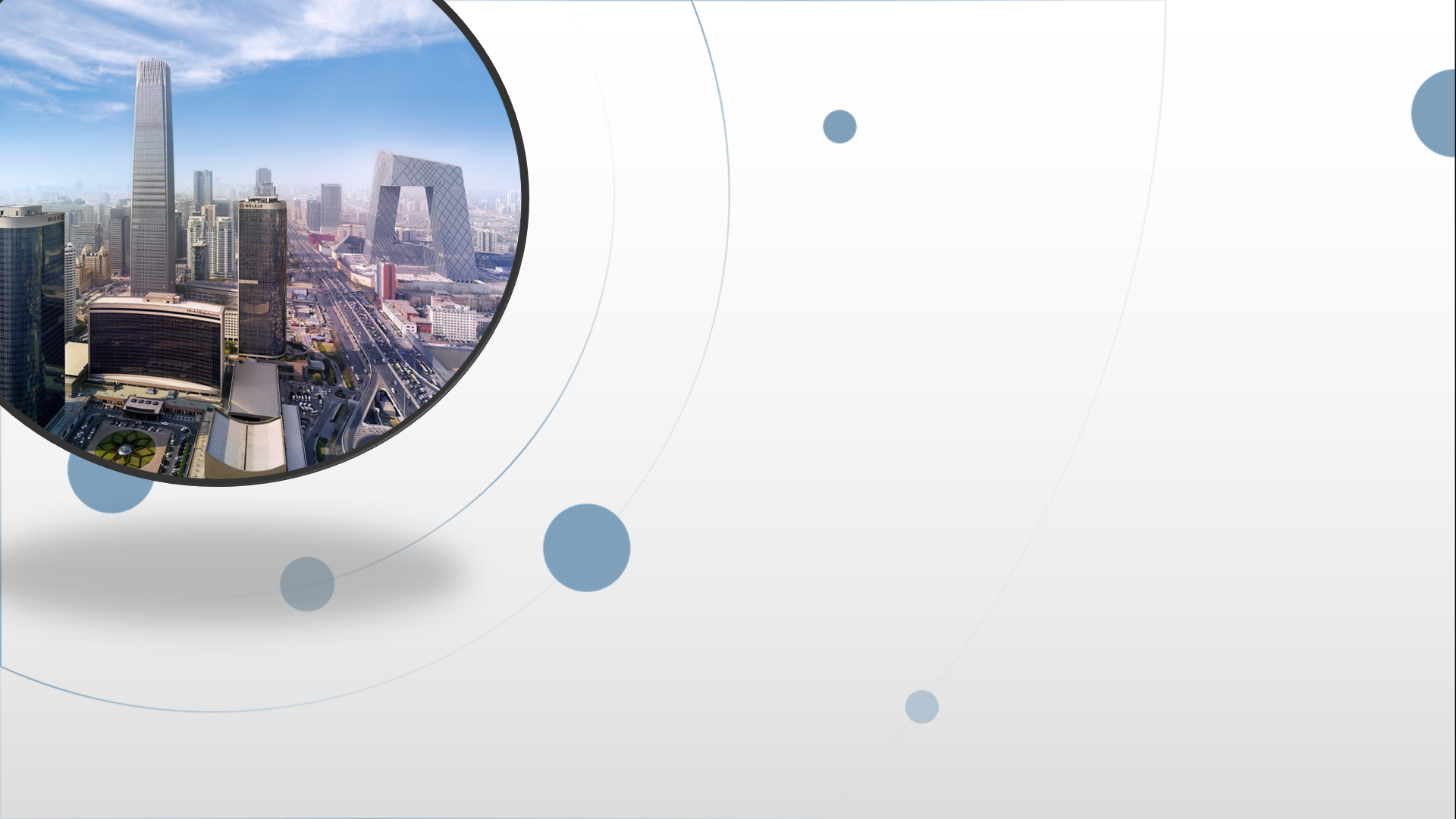 朝阳区线上课堂·高三年级数学
创新压轴题             —新定义
北京市陈经纶中学    陈旭
北京高考压轴大题是一道非常规的创新题型，综合性比较强、难度较大.
     以集合、数列为载体的新定义问题，是高考命制创新型试题的一个热点，常见的命题形式有新概念、新性质、新法则等.
学  习  目  标
1、加强阅读理解题意，在读懂文字语言、数学符号语言的基础上理解新定 
     义、把握新定义、应用新定义；
2、体会新旧知识间的内在的联系，在本质联系中找到突破口，积累解题方
    法和经验，提升综合解决问题的能力；
3、学会用规范、准确、抽象的数学语言书写、表达解题的完整思路.
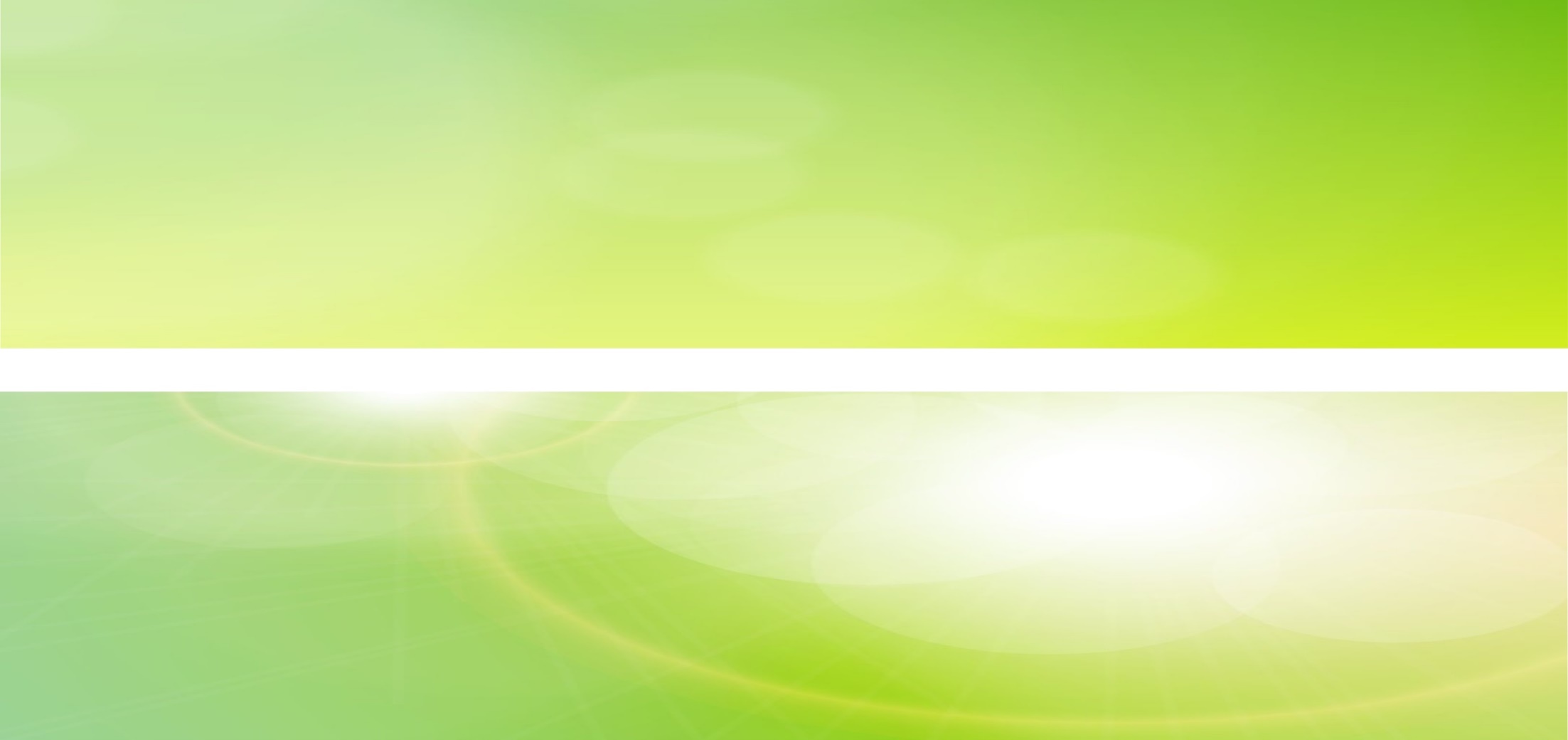 典  型  例  题
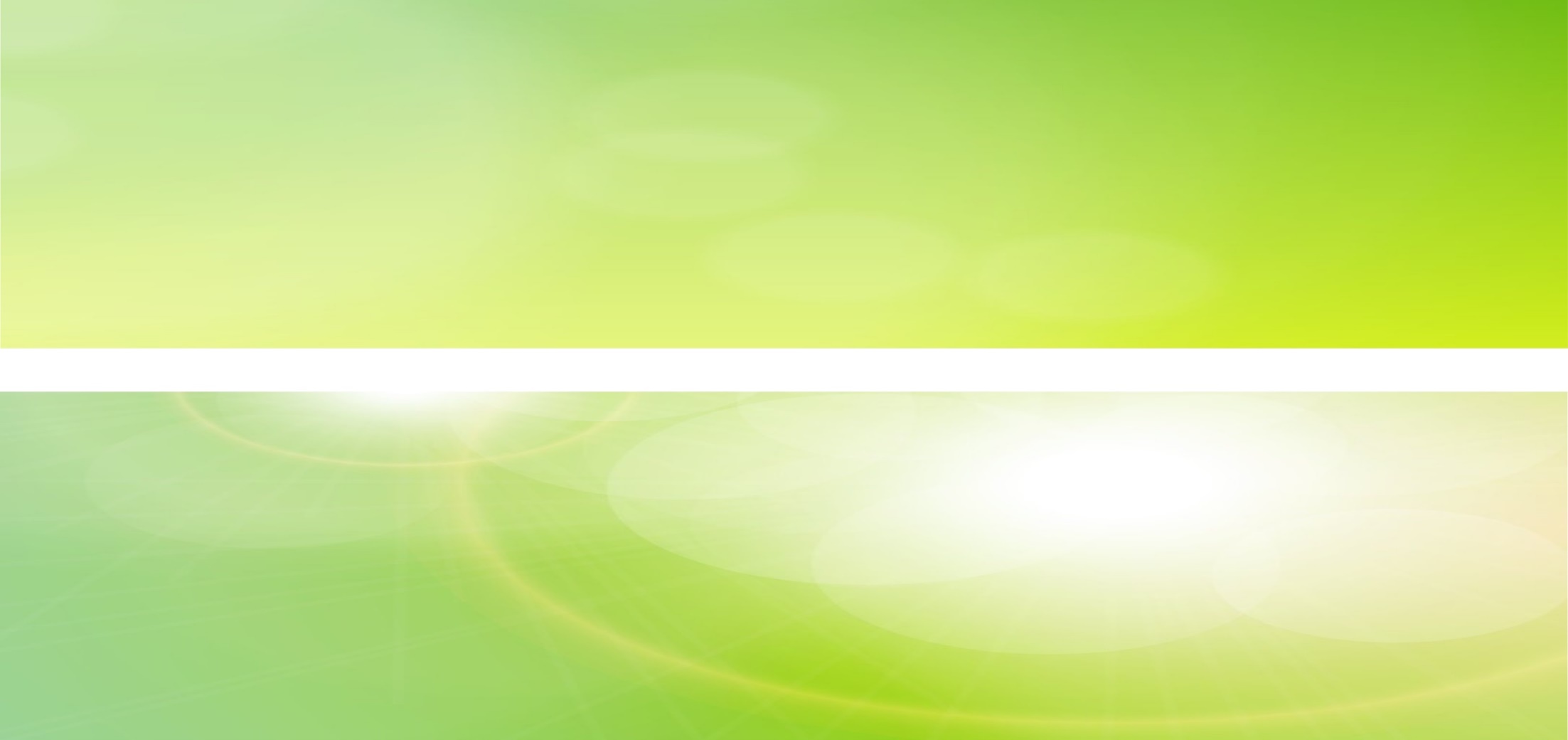 典  型  例  题
分析：
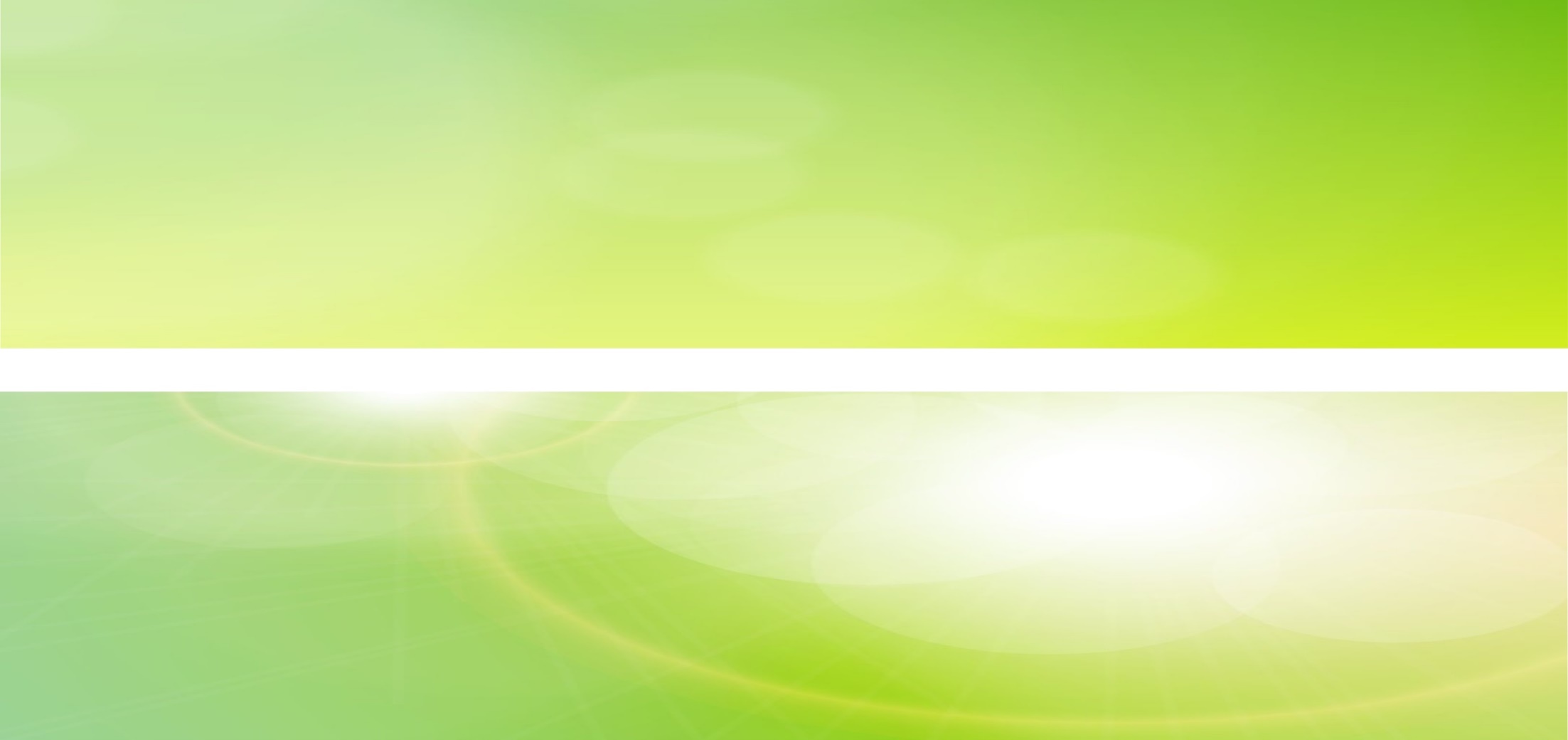 典  型  例  题
解：
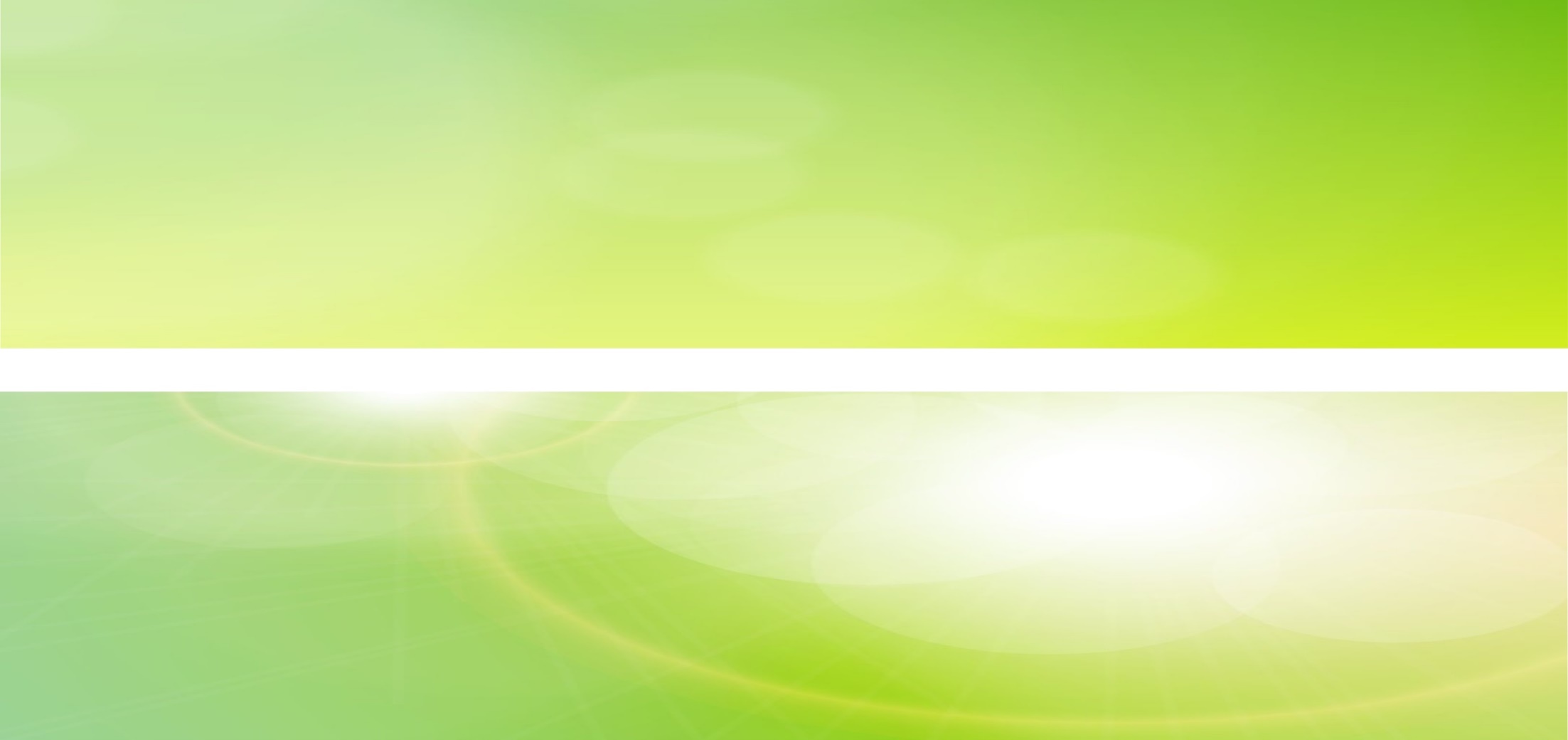 典  型  例  题
，
分析：
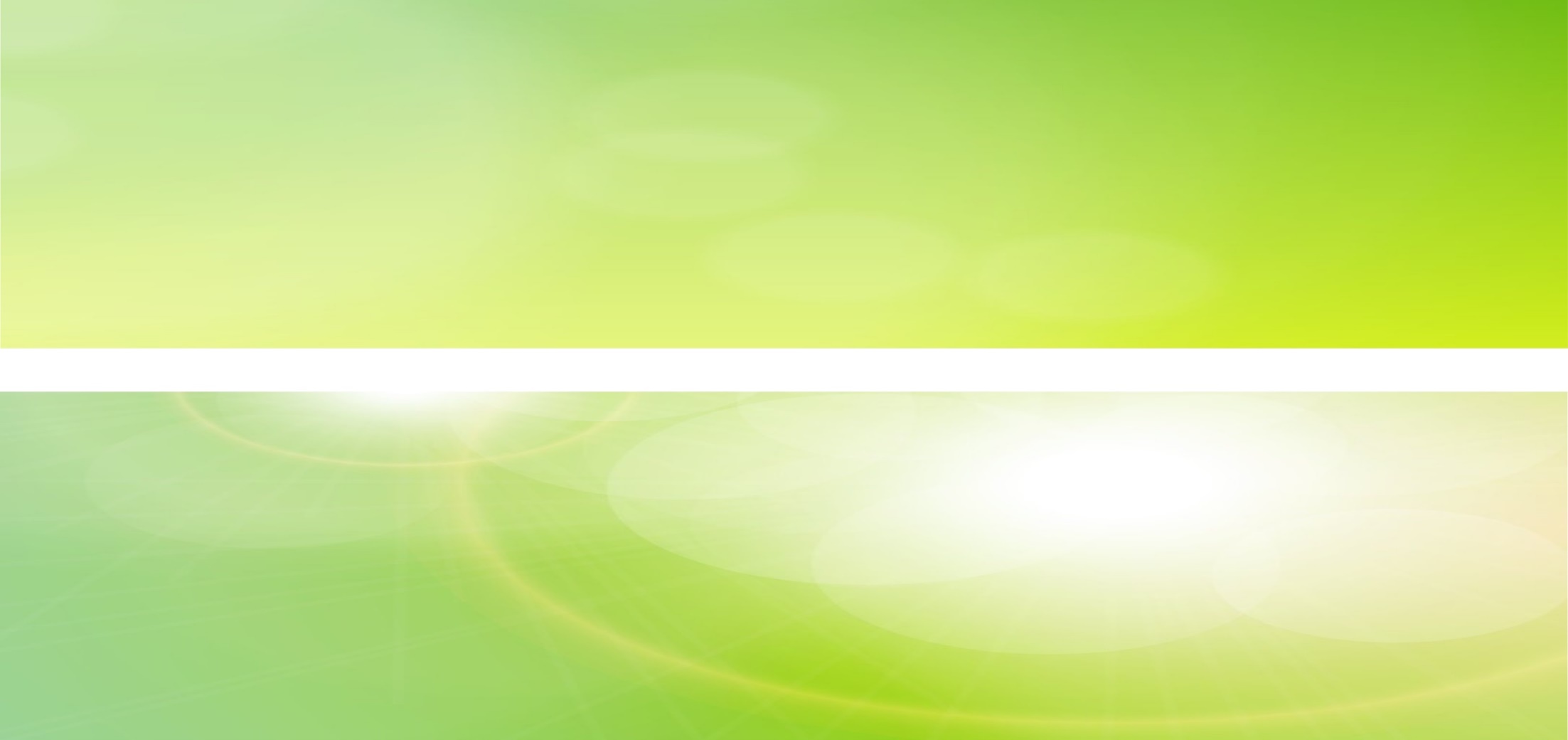 典  型  例  题
，
证明：
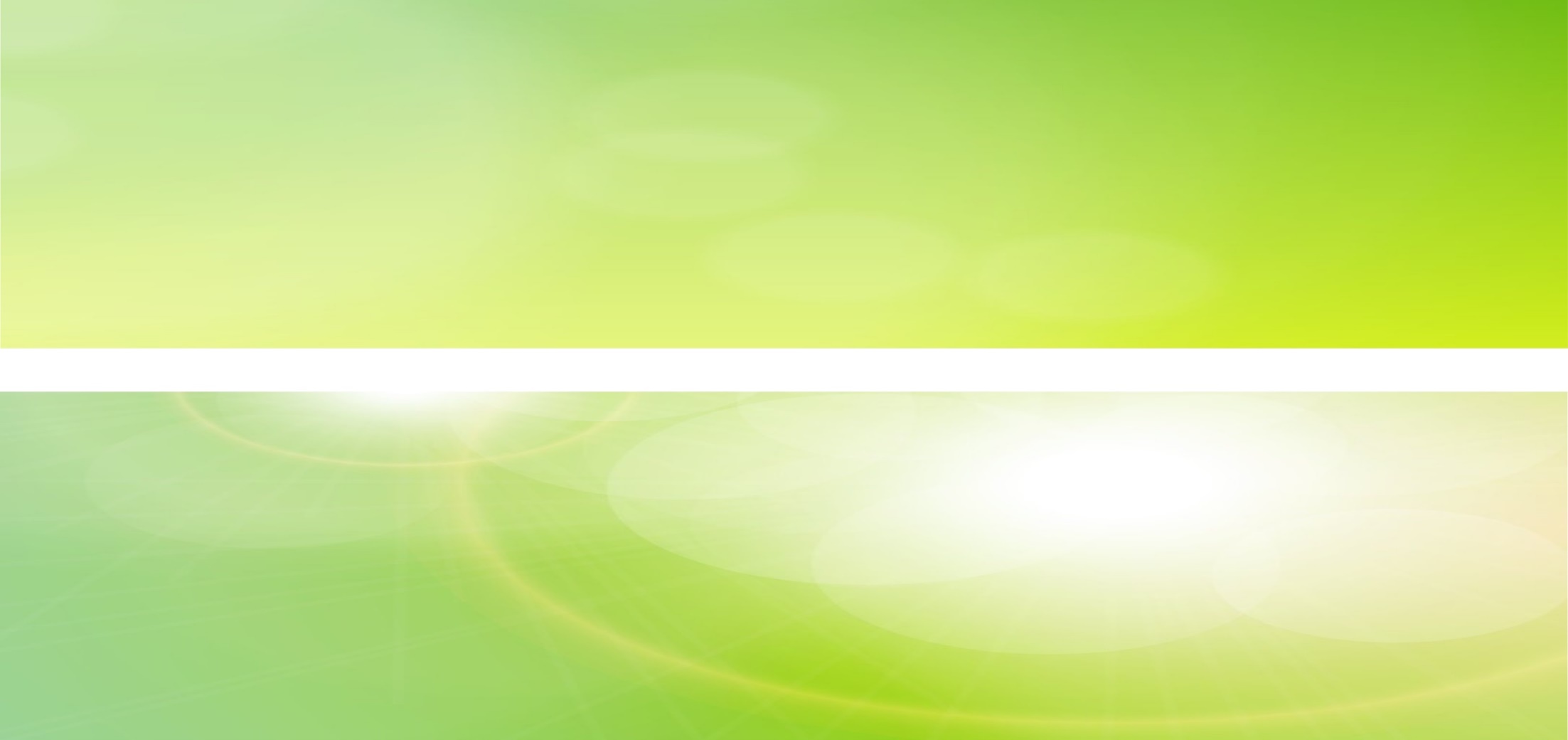 典  型  例  题
分析：
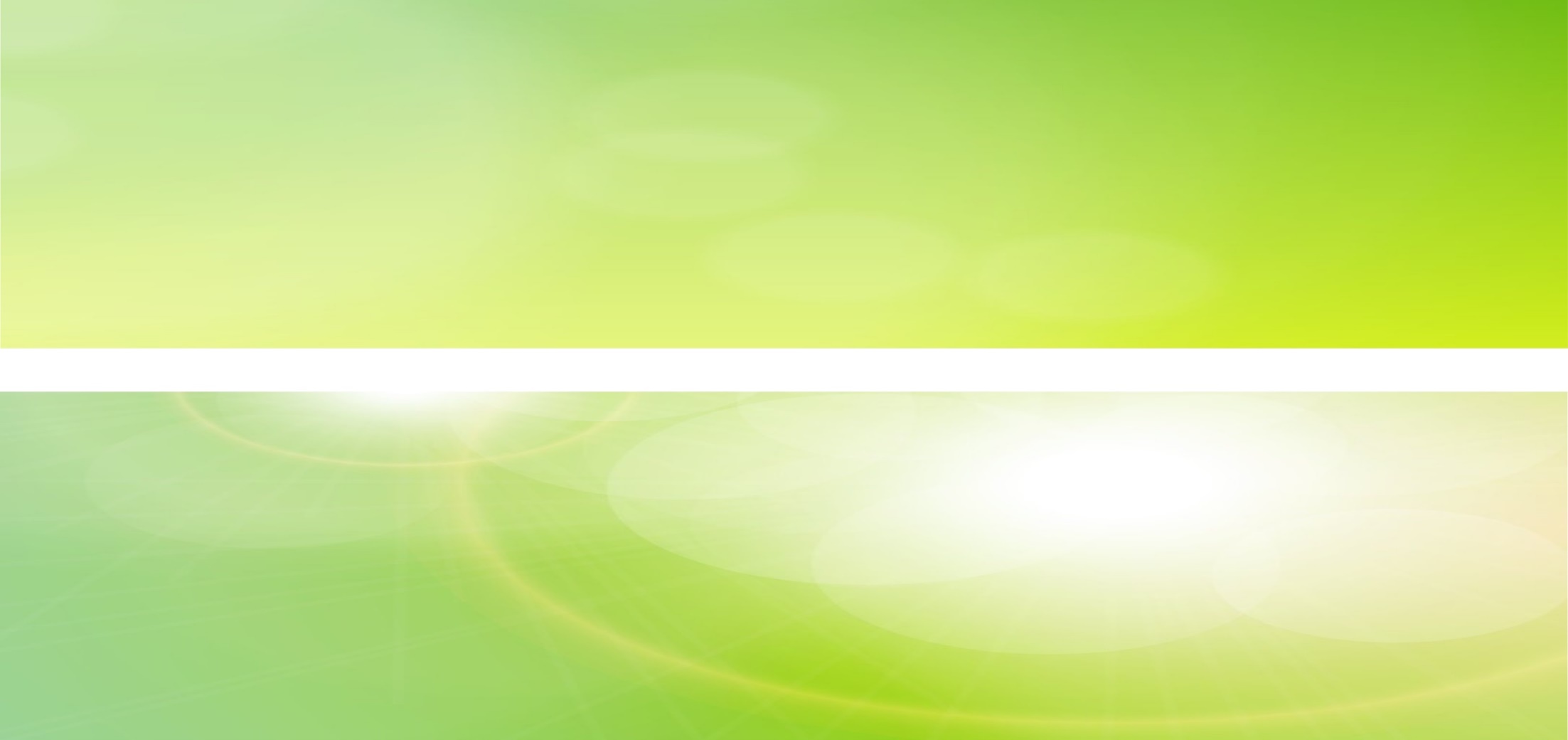 分析：
求和
作差
相乘
…
分析：
分析：
分析：
典  型  例  题
解：
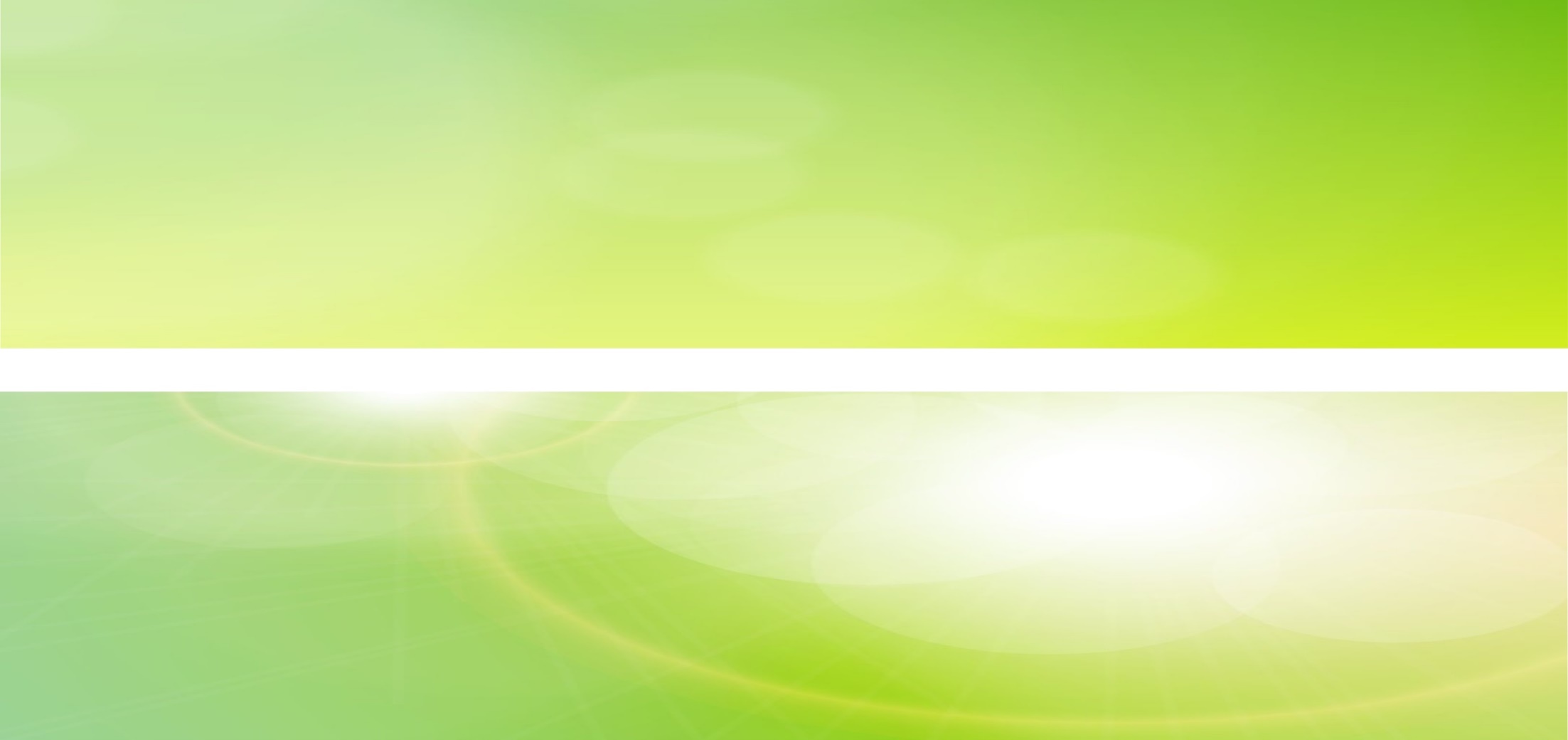 典  型  例  题
，
解：
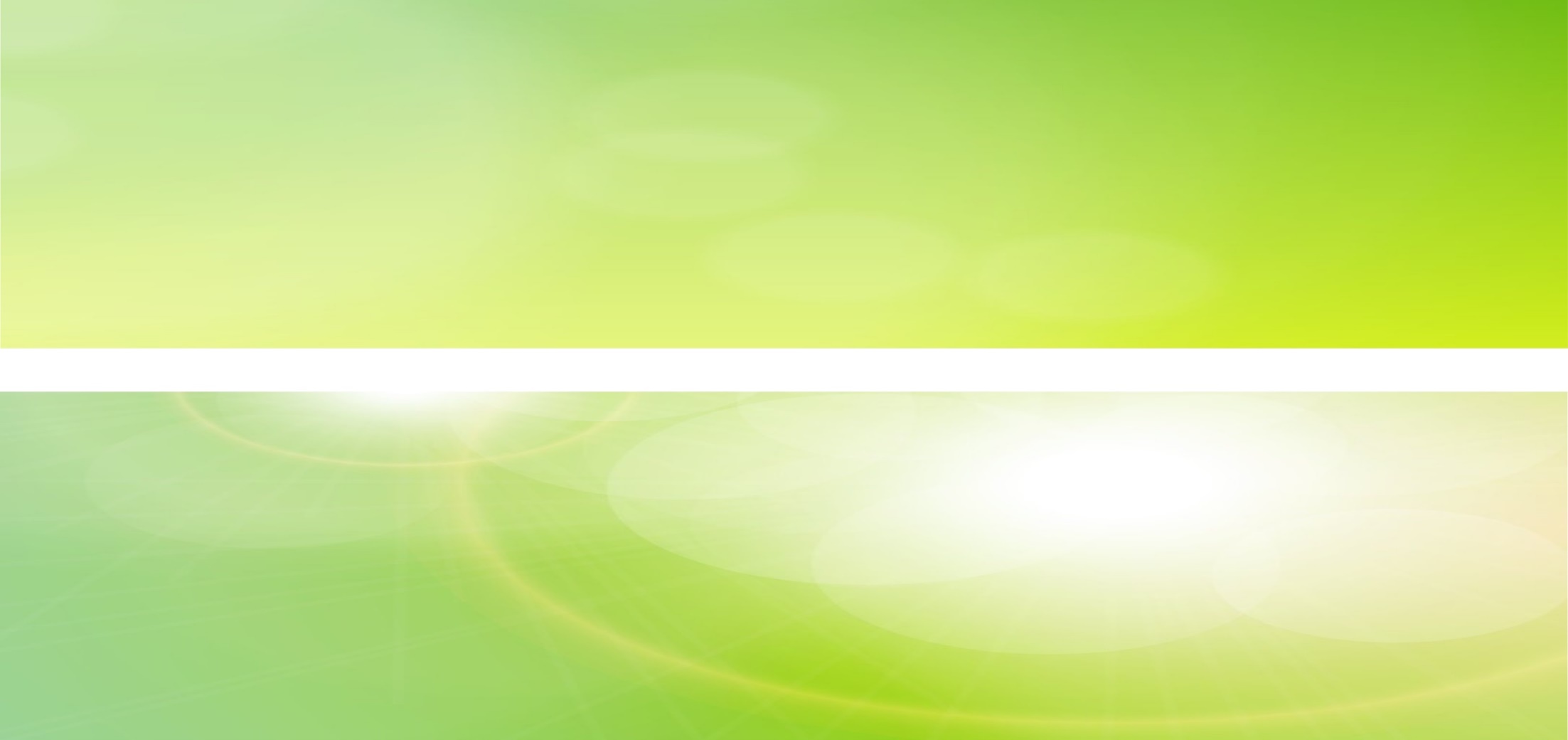 典  型  例  题
解：
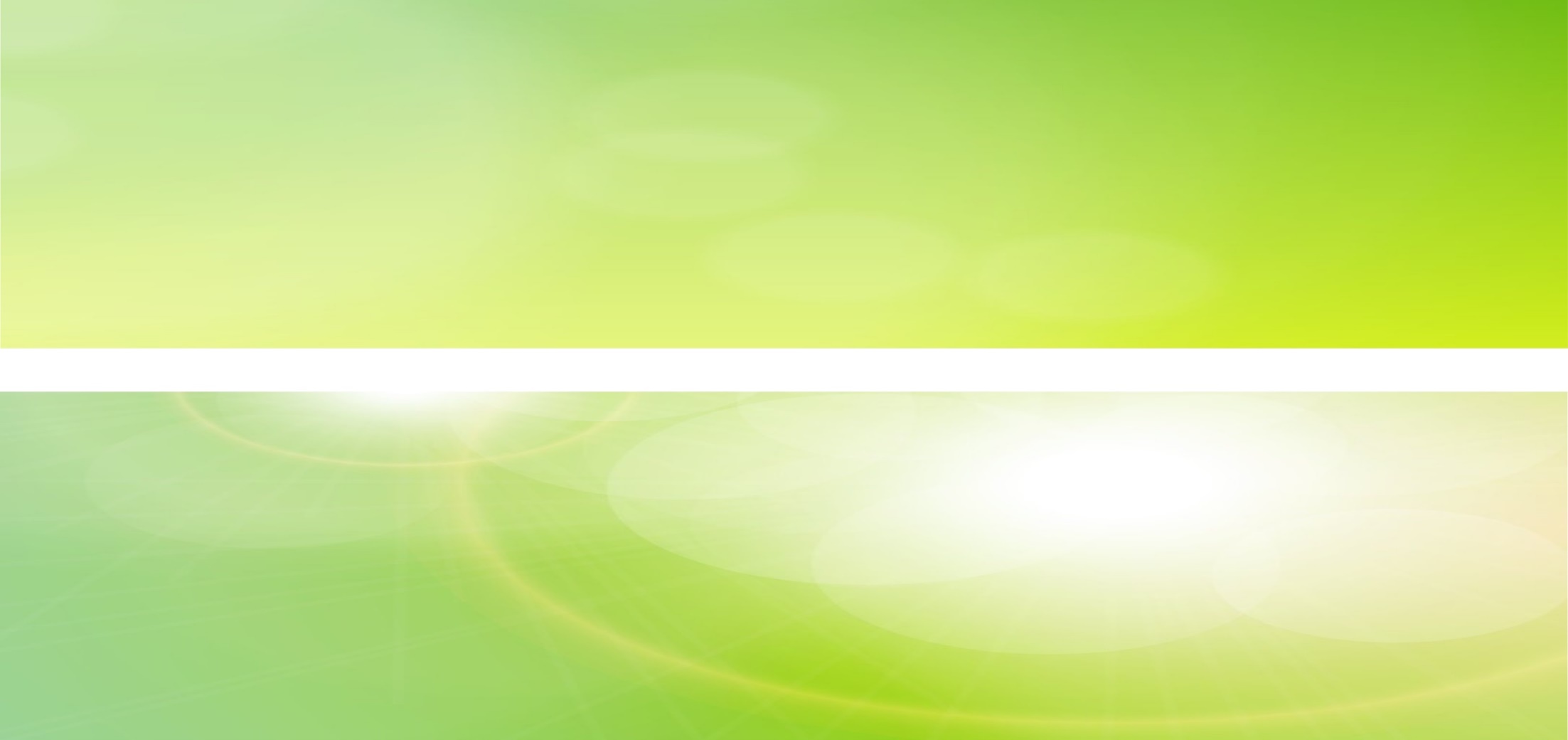 小  结  提  升
破解“新定义”问题的思路方法：
①紧扣“新”定义：分析新定义的特点，把新定义所叙述的问题的本质弄清
    楚，并能够应用到具体的解题过程之中，这是破解新定义问题的关键；  
②把握“新”性质：相关的知识及它们已有的性质是破解新定义问题的基础，
   也是突破口.在解题时要善于从试题中发现可以使用的熟悉的知识、性质等一
    些因素，在关键之处用好性质；
③遵守“新”法则：运算往往也是突破难点的关键口，准确把握新定义的运算
    法则，适时地、恰当地将其转化为基本运算，运用好运算法则是成功解题的
    保障. 学会用运算结果说明问题.
学   法   建   议
树立信心，积累经验，加强练习，攻坚克难；
学会审题，迅速理解题意，抓住问题本质；
3.学会搭建桥梁，沟通联系，灵活转化，多角度思考问
  题，突破难点；
4.习惯从具体到抽象，用简洁、规范的数学语言表达.
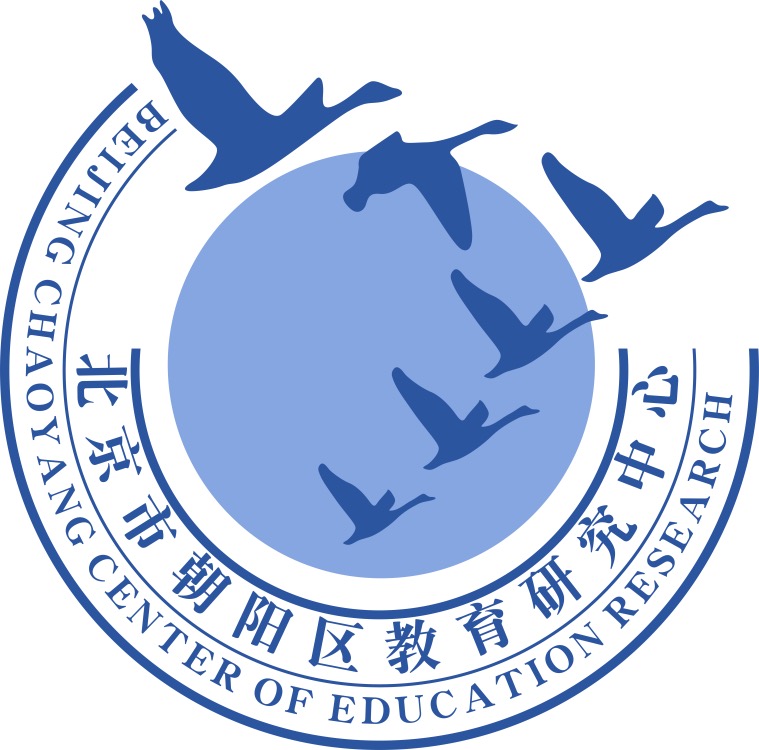 谢谢您的观看
北京市朝阳区教育研究中心  制作